Saltos quânticos, sua história e observação
Erika T. Ponce Ayala
Instituto de física de São Carlos
Universidade de São Paulo
2022
Interação da radiação com a materia
Sumário
O que é um salto quântico?
História
Interpretação de Copenhagen Observação
Observação de saltos quânticos
Processos de medida
Sistema de 3 níveis
Primeiras observações experimentais 
Saltos quânticos em um átomo artificial 
Conclusão
Saltos quânticos, sua história e observação - 2022
O que é um salto quântico?
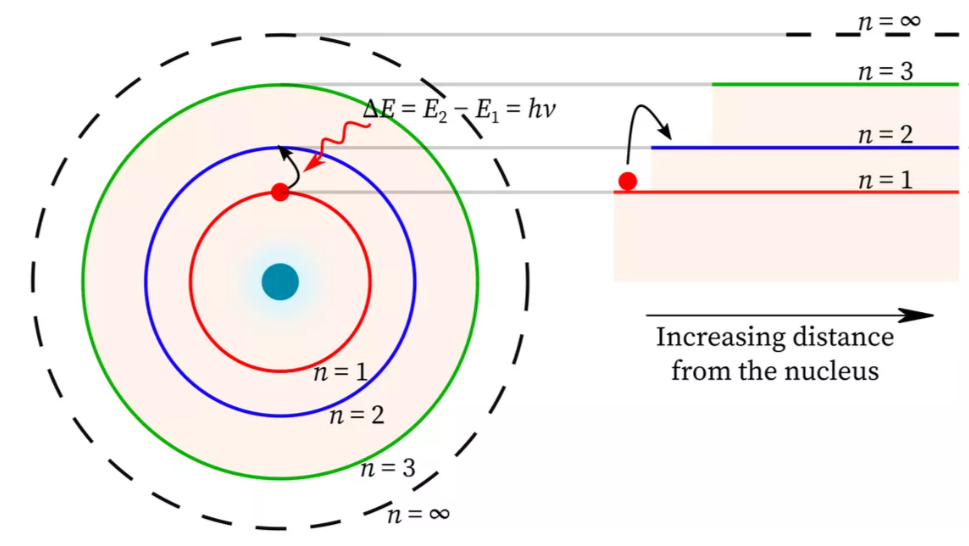 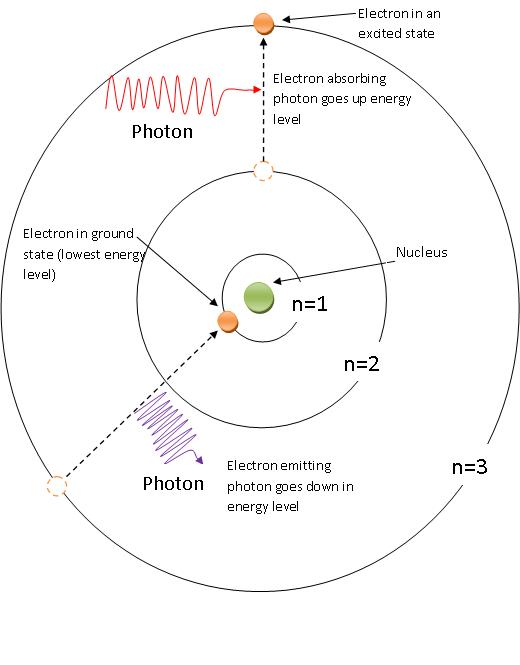 TRANSIÇÃO ALEATÓRIA E INSTANTANEA
Saltos quânticos, sua história e observação - 2022
O que é um salto quântico?
Porque este fenômeno é importante?
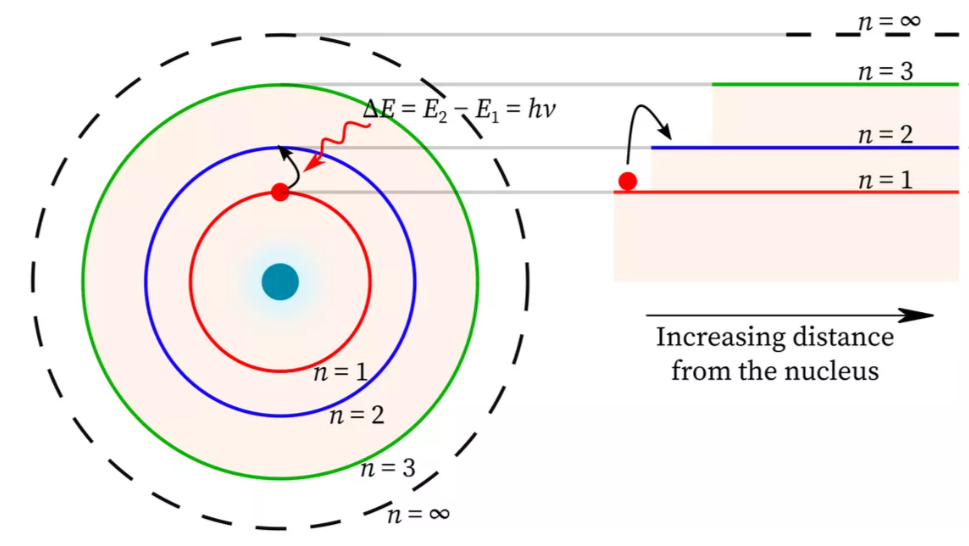 Comportamento dos elétrons dentro de um átomo.
Entendimento sobre os processos de medida.
Saltos quânticos, sua história e observação - 2022
Historia
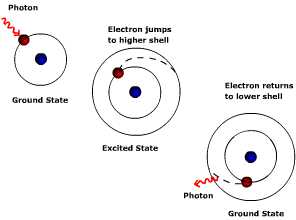 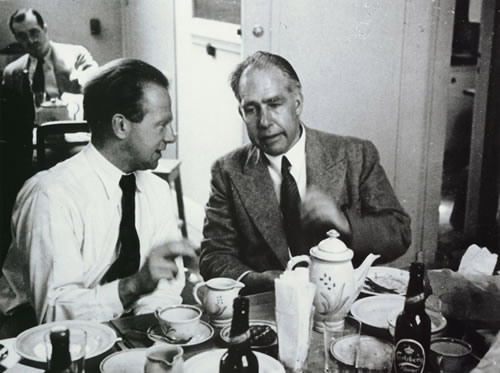 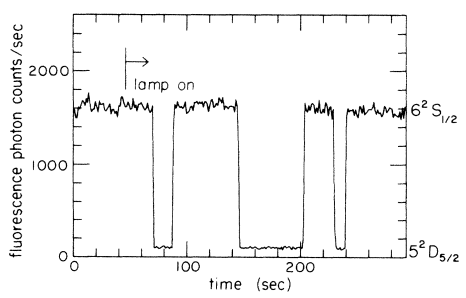 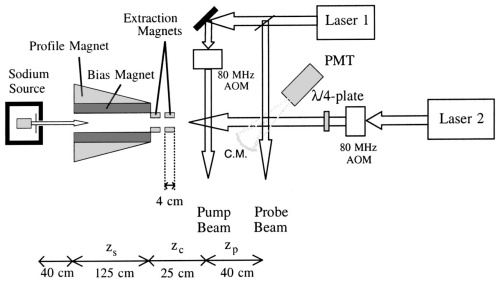 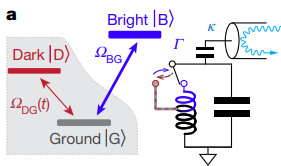 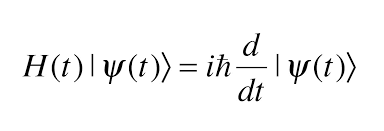 OBSERVAÇÃO DE SALTOS QUÂNTICOS
1. Processos de medidas
Postulado da redução do estado quântico, de John von Neumann,  diz que o processo de medida de um sistema quântico em um estado puro é descrito em dois passos:




A evolução do sistema tem caráter descontínuo uma vez que destrói as coerências entre os estados.
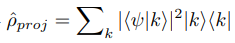 1
medidor
sistema
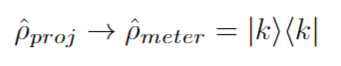 2
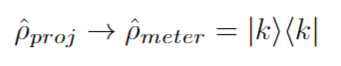 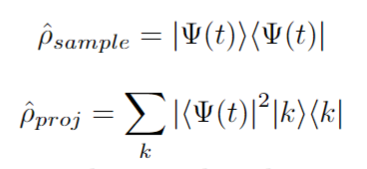 Saltos quânticos, sua história e observação - 2022
OBSERVAÇÃO DE SALTOS QUÂNTICOS
2. Sistema de 3 níveis
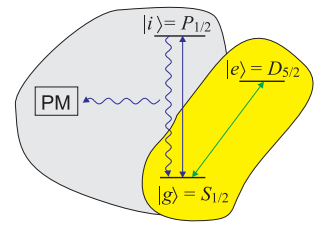 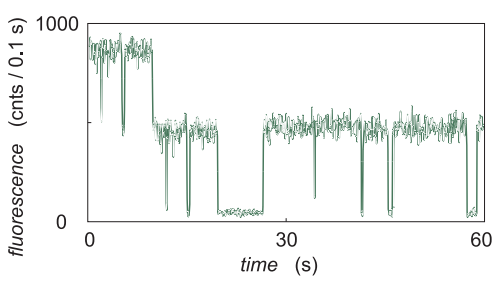 Transição forte (medidor):   S1/2          P1/2  (Transição dipolar) 
Transição fraca (amostra):  S1/2          D5/2  (Transição quadrupolar proibida)
Saltos quânticos, sua história e observação - 2022
OBSERVAÇÃO DE SALTOS QUÂNTICOS
3. Primeiras observações experimentais
OBSERVAÇÃO DE SALTOS QUÂNTICOS
1° Publicação: Shelved Optical Electron Amplifier: Observation of Quantum Jumps (1986)
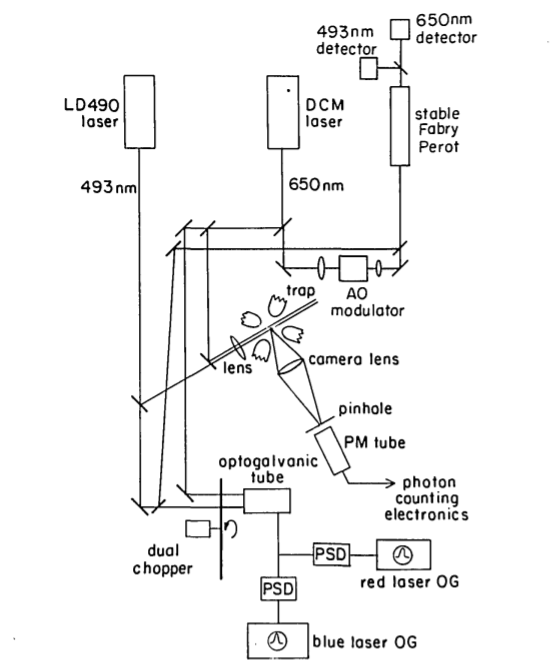 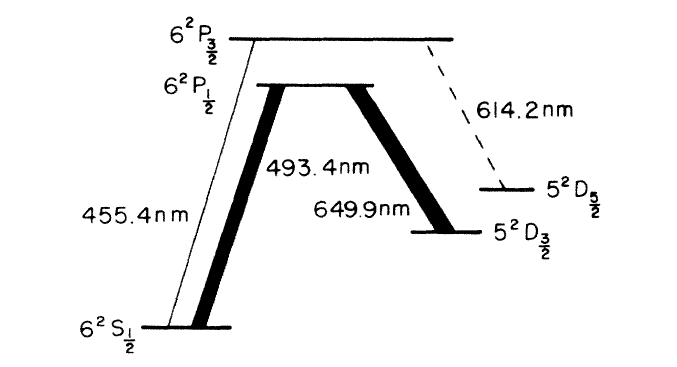 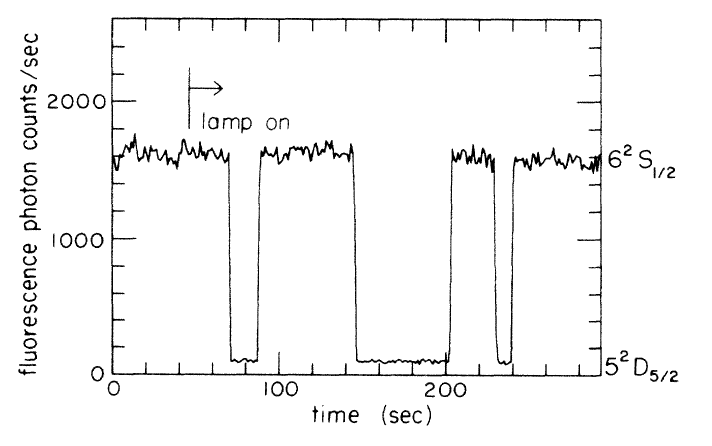 Diagrama de fluorescência pelo tempo
Montagem experimental
Observação de saltos quânticos
Saltos quânticos, sua história e observação - 2022
OBSERVAÇÃO DE SALTOS QUÂNTICOS
4. Saltos quânticos em um átomo artificial
No 2019 foi reportado uma transição contínua entre diferentes níveis energéticos e a possibilidade previsão do seguinte salto quântico a partir de um átomo artificial superconductor.
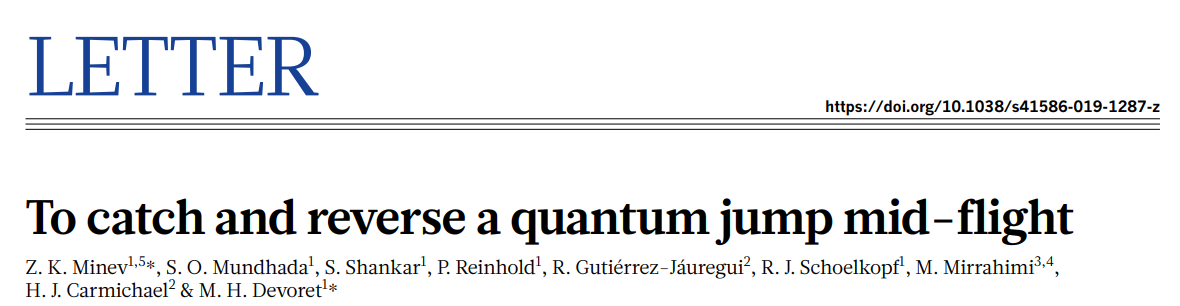 Saltos quânticos, sua história e observação - 2022
OBSERVAÇÃO DE SALTOS QUÂNTICOS
4. Saltos quânticos em um átomo artificial
No 2019 foi reportado uma transição contínua entre diferentes níveis energéticos e a possibilidade previsão do seguinte salto quântico a partir de um átomo artificil.
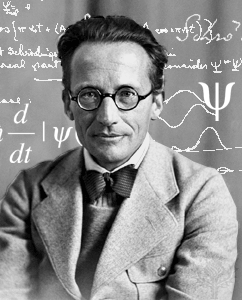 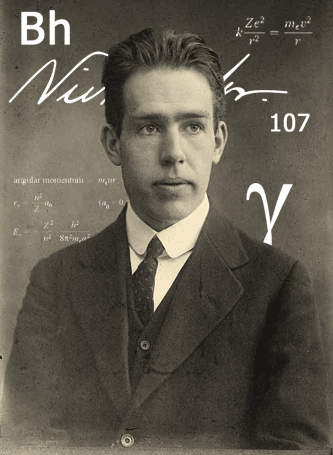 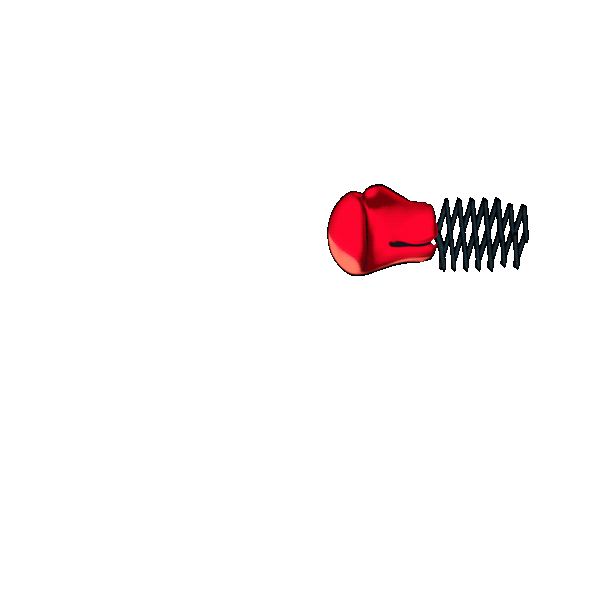 A interpretação de Schöringuer sobre os saltos quânticos estava certa?
OBSERVAÇÃO DE SALTOS QUÂNTICOS
4. Saltos quânticos em um átomo artificial
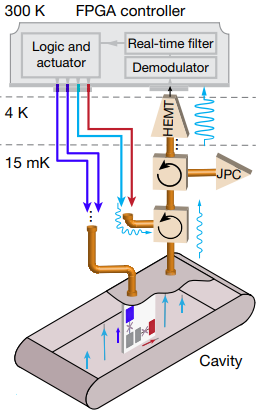 O experimento realizado esteve formado por um circuito elétrico supercondutor computadorizado que se comporta como um átomo de 3 níveis
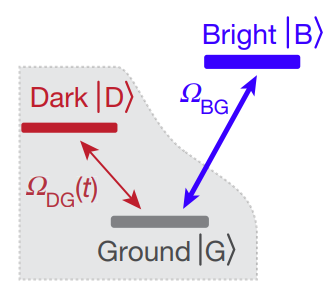 SINAL: Um feixe de luz (do estado claro) seguido de uma pausa referente ao átomo em estado escuro.
A previsão de um salto quântico podia ocorrer a escalas de tempo muito finas, ou seja, com alguns microssegundos de antecedência. Em grandes escalas, esse fenômeno continua tendo caráter aleatório, como propôs Bohr.
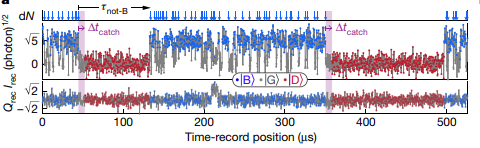 Saltos quânticos, sua história e observação - 2022
OBSERVAÇÃO DE SALTOS QUÂNTICOS
4. Saltos quânticos em um átomo artificial
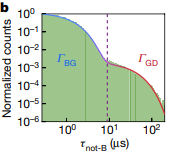 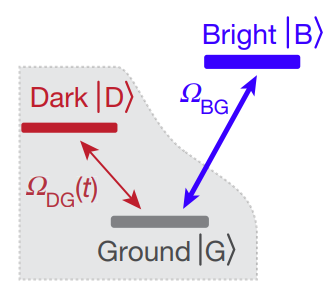 Também foi obtido um deslocamento contínuo do elétron entre dois níveis energéticos distintos. 

Porém é importante ressaltar que os dados obtidos pelos autores foram obtido mediante medidas fracas o suficiente, a ponto de não causarem a destruição da coerência do sistema.
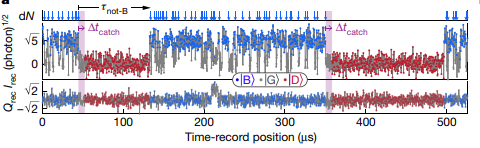 Saltos quânticos, sua história e observação - 2022
Conclusões
A nível macroscópico, os experimentos realizados até o momento reafirmam o comportamento descontínuo e aleatório de los saltos quânticos como descrito inicialmente por Bohr,

Com o constante progresso tecnológico tem sido possível monitorar um sistema com intrusão mínima e maior resolução,  conseguindo demostrar que os saltos podem ser contínuos e determinísticos em escalas de tempo finas. 

O experimento de 2019 pode ser importante para avanços na área da computação quântica, uma vez que computadores quânticos podem lidar com saltos dos estados 0 e 1 (qubits), que corresponde a manifestações de erros nos cálculos, de modo que o controle de medidas fracas podem permitir maior controle do processo de funcionamento de um computador quântico.
14
Obrigada!
Historia
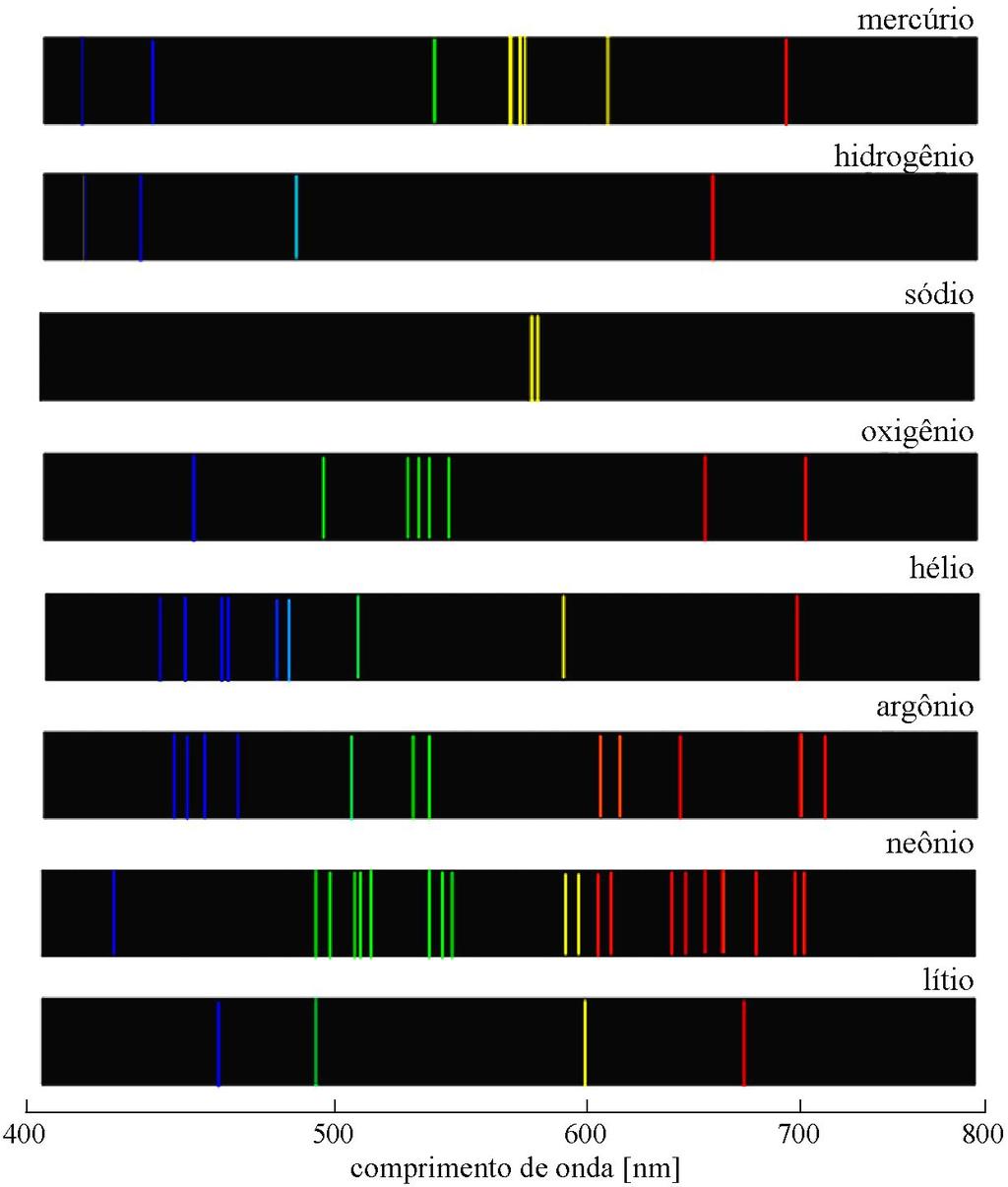 Ideia dos saltos quânticos surgiu em 1913 com Niels Bohr, como uma tentativa de explicar o espectro de emissão de um gás energizado.
Para explicar os picos de cor observados no espectro, Bohr considerou que os níveis de energia do elétron deveriam ser quantizados (Modelo atómico de Bohr)
Saltos quânticos, sua história e observação - 2022
Historia
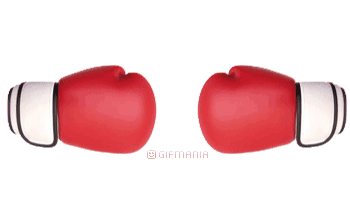 POSTURA DE 
Schrödinger
Interpretação de Copenhagen
Os sistemas quânticos são descritos por ondas.
Os fenômenos quânticos podem ser explicados, com certa aproximação, pela ressonância clássica. 
Níveis energéticos dos elétrons são descritos como modos de vibração fundamentais.
Os elétrons ocupam uma superposição de modos vibracionais.
As transições entre níveis energéticos são suaves e contínuas.
Desenvolvida por Niels Bohr y Werner Heisenberg en Copenhague en 1927
As transições de elétrons entre estados quânticos discretos acontecem de maneira aleatória e instantânea.
Os elétrons se movem entre dois níveis energéticos sem percorrer o espaço entre eles. 
As transições são causadas pela interação do sistema com o ambiente e resultam nos saltos quânticos.
Saltos quânticos, sua história e observação - 2022